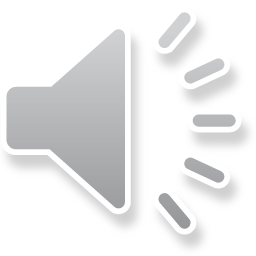 Deuteronomy: Specialized Studies
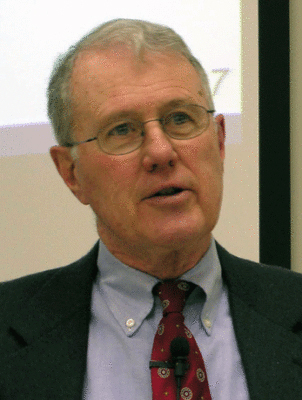 Lecture 11: Various Scholars and Various Dates for Deuteronomy
Dr. Robert Vannoy
ReNarrated by Dr. Perry Phillips© 2023  Robert Vannoy & Ted Hildebrandt
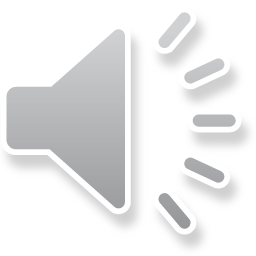 Deuteronomy: Specialized Studies
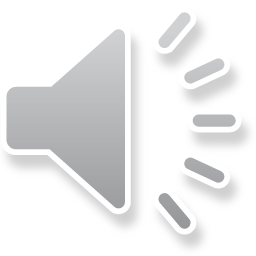 1.  Three Scholars Favoring a Post-Exilic Date of Deuteronomy
a.  Kennett: Deuteronomy Written in the time of Haggai/Zechariah 
b.  Holscher – Josiah’s Book of the Law Is Not Deuteronomy
c.  Patton’s Objections to Post-Exilic Date of Deut. [favors Josian date,           621 BC]
d.  Berry:  Deuteronomy Post-Exilic written after the Holiness Code 
e.  Berry Opposed by Fried 
2.  Pre-621 BC Josian Date:  Monarchy Date of Deuteronomy 
a.  Ewald – Deuteronomy from the Time of Manasseh
b.  Westphal Argues for Hezekian Date (ca. 729 BC)
c.  Ostriker – 10th century Date of Deuteronomy
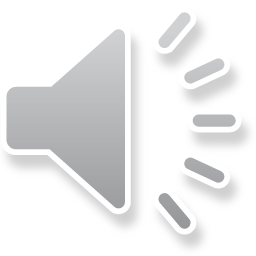 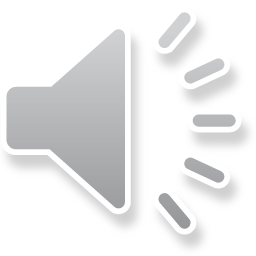 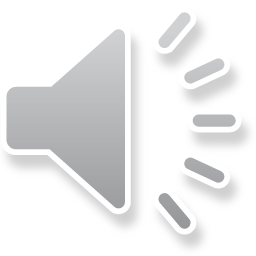 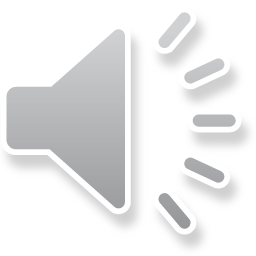 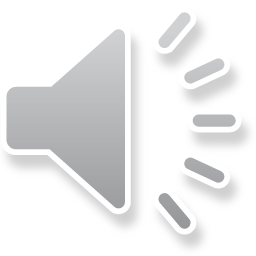 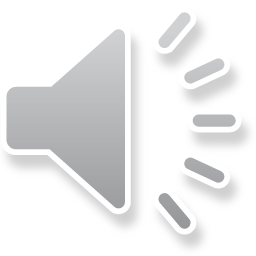 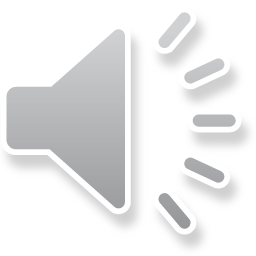 Deuteronomy: Specialized Studies
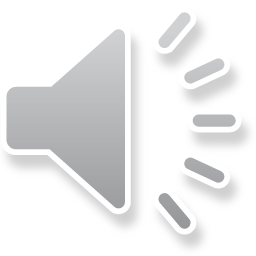 d.  Welch – Deuteronomy from the Time of Samuel
e.  Von Rad 
Von Rad’s Amphictyony Theory at Shechem
Von Rad’s Form Critical Approach Renders Deut. as        an Organic Whole/Unity
3.  Pre-Monarchical Date of Deuteronomy but non-Mosaic
a.  Robertson and Brinker – Deuteronomy from the Time of Samuel
b.  Brinker not centralization of worship but purification 
4.  Mosaic Date
Amphictyony Explained
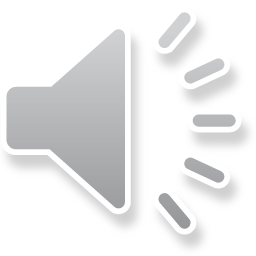 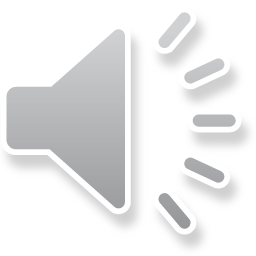 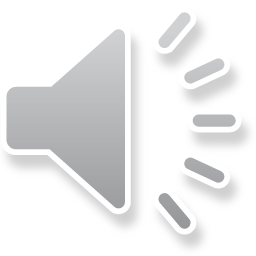 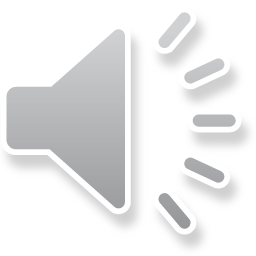 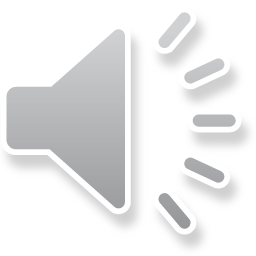 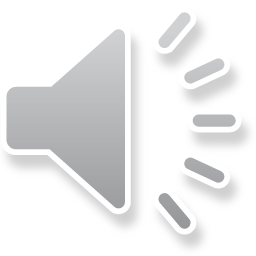 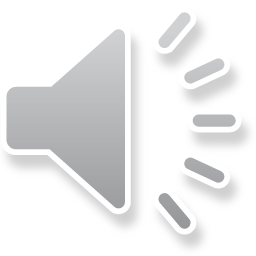 Deuteronomy: Specialized Studies
Video based on audio from Dr. Vannoy’s class at Biblical Theological Seminary. It was renarrated because the original audio was scratchy and it was turned into video by Ted Hildebrandt for Biblicalelearning.org.